GLI IDROGEL
Sistemi polimerici organizzati in strutture tridimensionali, capaci di inglobare grandi quantità di acqua e fluidi biologici mantenendo intatta la propria struttura.
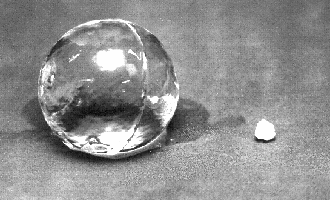 GLI IDROGEL
POLIMERO
IDROGEL FISICI

Le catene polimeriche interagiscono tra loro attraverso interazioni reversibili di varia natura ed entità, quali legami idrogeno, ionici, di Van der Waals, interazioni idrofobiche, entanglements di tipo fisico, regioni cristalline.
IDROGEL CHIMICI

Reticolo tridimensionale in cui le catene polimeriche sono unite da piccole molecole dette “reticolanti” attraverso forti legami covalenti.
Grande versatilità dovuta al tipo di polimero utilizzato ed al suo peso molecolare.
IL PM influenza le proprietà del materiale che può avere applicazioni diversissime: in generale alti pesi molecolari promuovono interazioni tra le catene polimeriche, offrendo proprietà meccaniche migliori



Aumento della T di fusione, stabilità, resistenza.
Per definizione un idrogel è un reticolo polimerico avente proprietà idrofiliche.
Gruppi idrofobici possono essere inseriti per modulare le proprietà di rigonfiamento del reticolo.
3 componenti principali:
Monomero
Iniziatore
Cross-linker
PURIFICAZIONE FINALE
I polimeri idrofilici non reticolati sono chiamati idrosol quando dissolti in acqua.
Gli idrosol mostrano un comportamento liquid-like mentre gli idrogel un solid-like.

Un idrosol non può avere una forma propria; gli idrogel invece la possono avere a causa del limitato movimento delle catene polimeriche dovute ai legami inter-catene.
Monomeri idrofili contenenti doppi legami, acido acrilico, idrossietil metacrilato, acrilammide, possono essere reticolati per apertura del doppio legame e formazione di legami C-C tra i monomeri.
Monomeri aventi gruppi funzionali quali OH, COOH, NH…possono formare legami covalenti di varia natura.

Interazioni elettrostatiche e legami idrogeno si possono instaurare formando idrogel fisici. La formazione di idrogel fisici può essere  anche dovuta all’aggiunta di ioni metallici.
SWELLING
Determinazione della quantità di acqua nel reticolo.
L’entrata dell’acqua è dovuta all’instaurarsi di interazioni acqua-polimero: tanto più è idrofilico il polimero tanto più forte è questa interazione.
Se nel polimero sono presenti gruppi ionizzabili, si genera processo osmotico dovuto alla differenza di concentrazione degli ioni dentro e fuori il gel. Maggiore è la differenza di concentrazione ionica, maggiore è la pressione osmotica che si genera.
La ionizzazione dei gruppi in catena laterale produce cariche sul polimero (positive o negative a seconda delle funzionalità presenti). La repulsione tra le cariche aumenta l’espansione del reticolo e quindi lo swelling.

La solubilizzazione del gel è impedita dai legami tra le catene.
Nei polimeri non-ionici il processo è regolato solo dalle interazioni acqua-polimero.
Nei cationici e anionici, il grado di rigonfiamento è regolato dalla forza ionica e dal pH del mezzo.
Anche la temperatura può influenzare lo swelling.
Meccanismo di swelling
L’assorbimento dell’acqua dipende da numerosi fattori:
Tipo di reticolo
Natura della soluzione
Struttura del gel
Tecnica di essiccamento
Il fattore più importante è la densità di cross-linking o grado di reticolazione. Dipende dalla concentrazione di cross-linker ed è definito come la distanza (PM) tra due punti di reticolazione su di una catena.
Il processo di swelling può essere visto come un processo di diffusione seguito da un processo di rilassamento.
La velocità a cui l’acqua può diffondere nella struttura del reticolo è il processo che ne regola la velocità all’inizio dello swelling. Questo dipende dal solvente, dalla temperatura e dalla porosità della struttura.
Il secondo passaggio è regolato dalla velocità con cui le catene rilassano, passaggio più lento dell’assorbimento iniziale.
Idrogel molto reticolati hanno movimenti limitati delle molecole.
Acqua negli idrogel
Proprietà degli idrogel
Un idrogel è una struttura composita costituita da un solido 
(il polimero) e da un liquido (l’acqua).
Caratterizzazione degli idrogel
Misure di swelling
Proprietà meccaniche